«Поморский голубок»
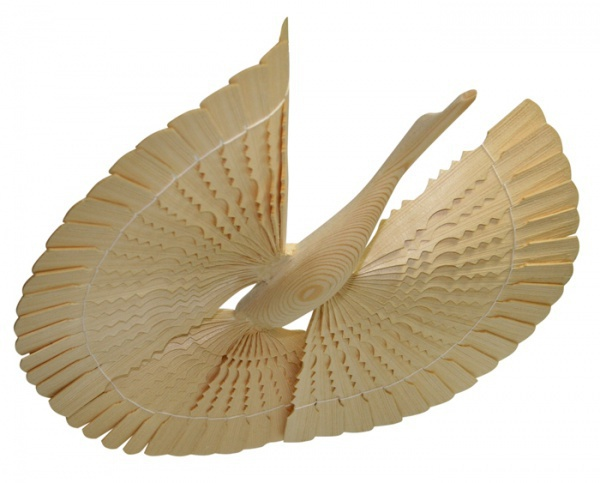 Андреева Оксана Николаевна, воспитатель первая кв.категория, г.Архангельск
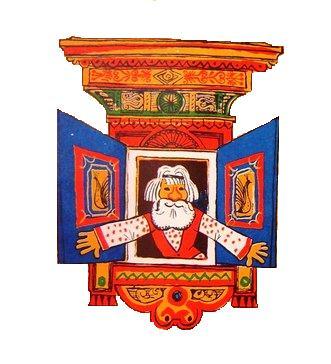 Про наш Архангельский край столько всякой неправды да напраслины говорят, что придумал я сказать всё, как есть у нас. Всю сущу правду, что ни скажу всё правда. 
Кругом земляки, соврать не дадут.
Степан Писахов
07.11.2023
2
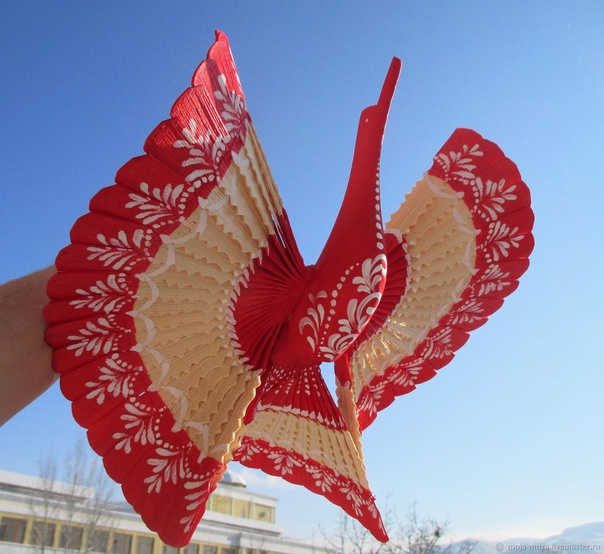 «Деревянный щепной голубь – птица счастья» появилась в Поморье более двухсот лет назад.  Одно из её названий — «Поморский голубок».
07.11.2023
3
Деревянную птицу делал хозяин дома и передавал своё мастерство сыновьям. Так на протяжении многих лет у северян и сохранилось это удивительное ремесло.
07.11.2023
4
"Птица счастья" издавна была хранительницей семейного счастья и благополучия у русских людей. Изготавливали  её обязательно из дерева -ели, пихты, сибирского кедра. Птицу подвешивали под потолком в переднем, «красном» углу деревенской горницы, где располагался стол с лавками. Когда на него ставили кипящий самовар, резная птица, под горячим воздухом , медленно вращалась вокруг оси, как бы заглядывая во все уголки избы и проверяя всё ли в порядке. Птица была оберегом, хранителем домашнего очага и благополучия. Забирала всё отрицательное, чтобы в доме не было ссор и все жили дружно!
07.11.2023
5
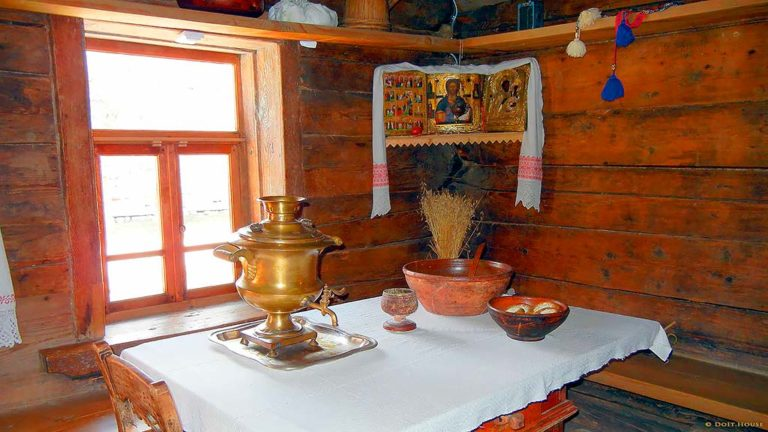 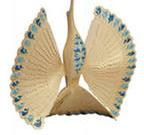 07.11.2023
6
Теперь принято птицу счастья дарить на рождение ребёнка, подвешивать над кроваткой  детей , дарят её  на новоселье, чтобы был оберег при входе в новый дом. Её привозят как сувенир-символ России иностранные туристы.
07.11.2023
7
Спасибо за внимание!
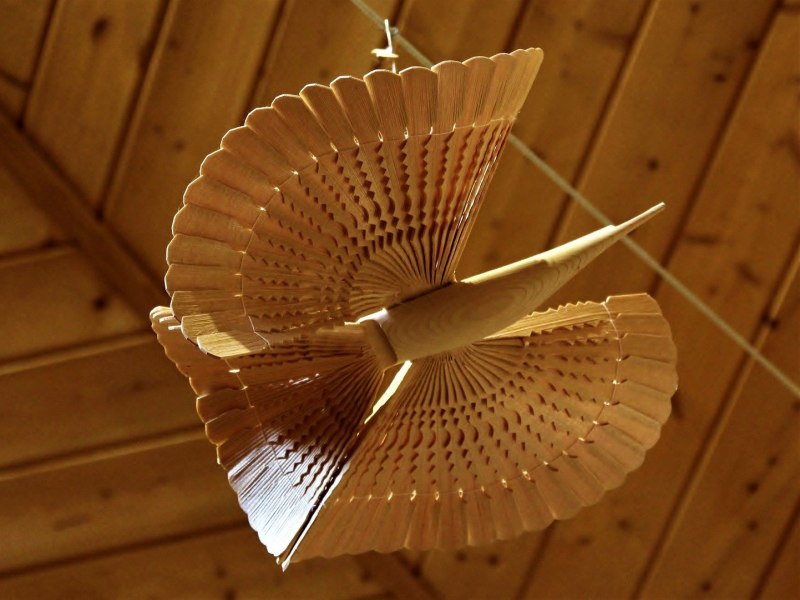 07.11.2023
8